Bonk
Lotano
Patel
COVID-19 Mechanical Ventilator titration & weaning protocol
0
Useful Tips
THE PURPOSE OF THIS PROTOCOL
1
Policy
2
FIO2 Wean Protocol
3
Adjust Vt to a maximum of 6 ml/kg ideal body weight
The desired Vt will be calculated using the predicted body weight formula.

OR

by referencing the Ideal Body Weight (IBW) and tidal volume (Vt) nomogram
nomogram
• Males = 50 + 2.3 [height (inches) - 60]
• Females = 45.5 + 2.3 [height (inches) – 60]
4
Wean PEEP based on the table
Contact the critical care physician if breath stacking or dys-synchrony occurs.
Simplified PEEP table
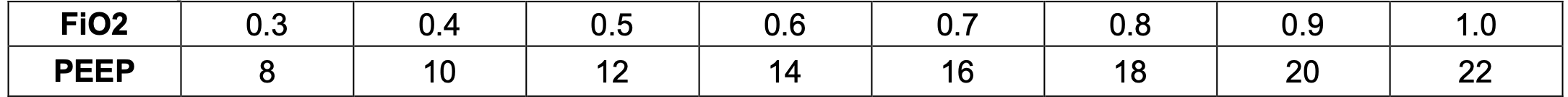 5
Procedure for Spontaneous Parameters
Rapid Shallow breathing Index (RSBI)= RR/Vt

Target <105


RR=respiratory rate
Vt=Tidal volume
6
Volume Support Parameters
Vt is continuously monitored, and pressure adjusted to maintain target Vt

Allows for continuous weaning, target RSBI decreased PPE use and decreased exposure for providers

Set target Vt (4-6 cc/kg).

Set PEEP, FiO2

Consider extubation when P (Peak pressure – PEEP) <8
7
Pressure support (PS) ventilation parameters
Set PS level above PEEP +5 cm H2O to target TV 4-6 cc/kg 

Target RR <30 and comfortable

Titrate PSV down to maintain RSBI<100

RT must be instructed to manually titrate PSV down 

Consider extubation when PSV<8
8
Extubation
Assess for cuff leak on Assist control ventilation
Consider course of IV steroids independent of cuff leak if intubated for > 10 days
Methylprednisolone 40 mg q12hr for 4 doses
< 110 mL – Do not extubate
Consider course of IV steroids if not already given
If failed twice, consider tracheostomy
 110 mL – Proceed with extubation
Consider cough suppressant
Lidocaine through ETT
Small dose opioid
Dexmedetomidine
9
Extubation
If frequent, thin endotracheal secretions, the following can be considered:
Glycopyrrolate 10 mcg/kg q8hr
Chlorpheniramine 4 mg q6hr
Diuresis
Prepare drape, plastic bag (for ETT), and supplemental oxygen for extubation
10
Extubation
Non-invasive Support Post-extubation
HFNC offers multiple advantages over conventional nasal cannula including 
decreased anatomic dead space
CO2 washout
improved mucociliary function
modest PEEP (0.4-0.8 per 10 L/min)
11
Non-invasive Support Post-extubation
Consideration for extubation to HFNC
Consideration for extubation to NIV
RSBI 80-105
Frequent endotracheal suctioning
Chronic hypoxic respiratory failure
BMI > 30
Age > 65
Chronic heart failure
Hypercarbic respiratory failure
> 1 failed weaning trial
12
Important P/F to S/F conversions
13
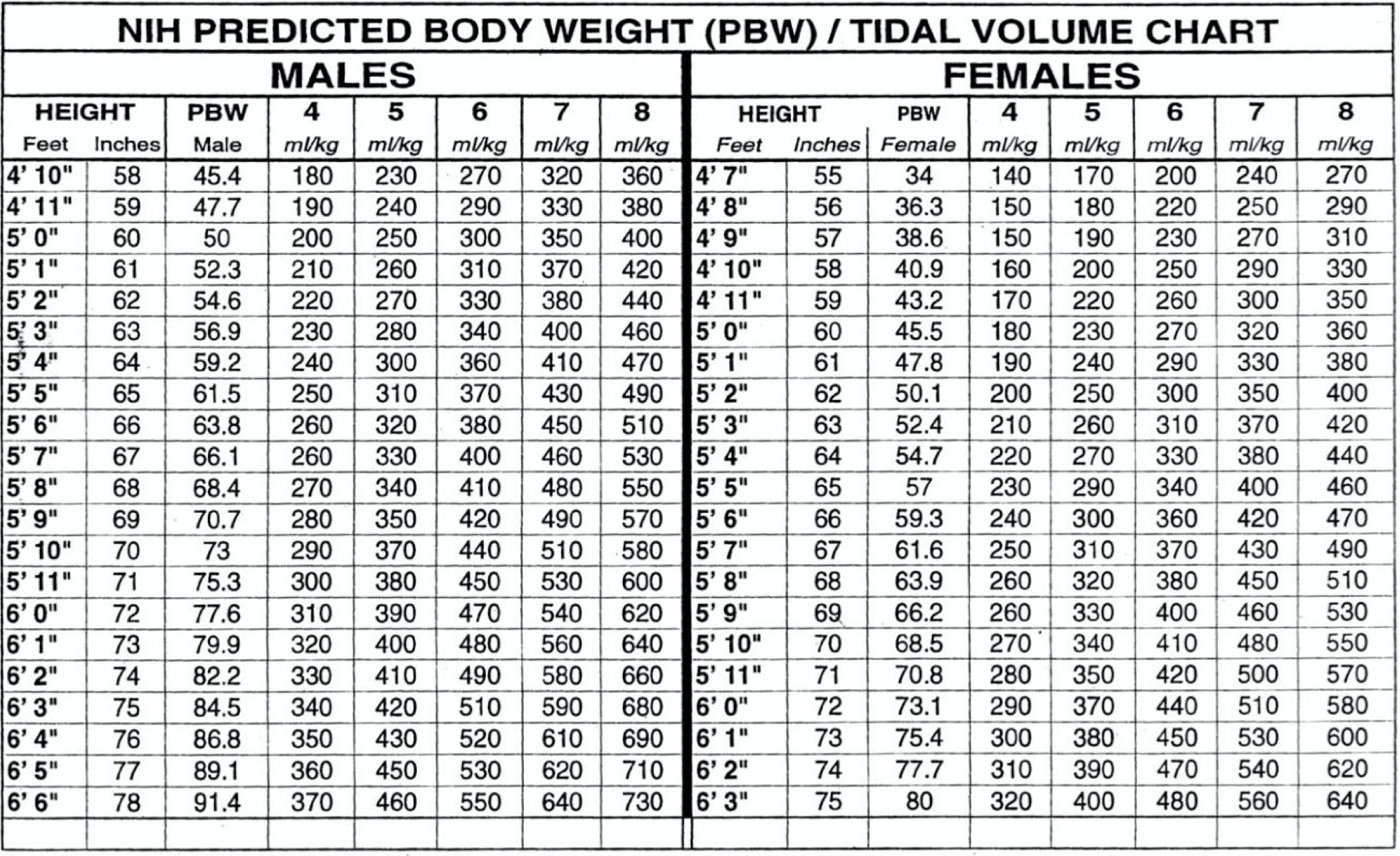 14
Questions
15